Główne uwarunkowania rozwoju Chojnic w latach 2012-2020
Posiedzenie Rady Strategii Rozwoju Chojnic
Chojnice 13.03.2012
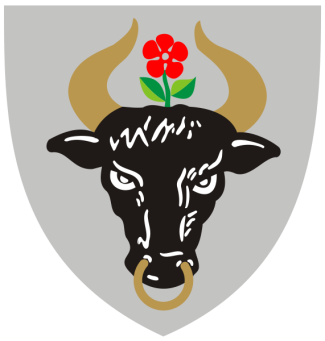 Strategia Rozwoju Miasta Chojnice na lata 2012-2020
Rodzaje uwarunkowań rozwoju miast (1)
Uwarunkowania sfery realnej 
przyrodnicze i przestrzenne 
gospodarcze 
społeczne 
polityczne 

Uwarunkowania sfery sterowania
lokalne 
regionalne 
krajowe 
europejskie
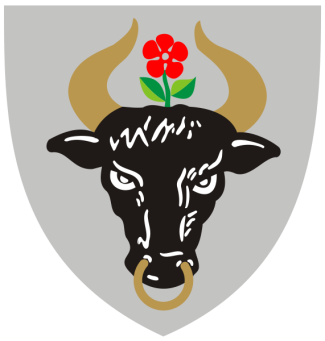 Strategia Rozwoju Miasta Chojnice na lata 2012-2020
Rodzaje uwarunkowań rozwoju miast (2)
Uwarunkowania wewnętrzne 
przyrodnicze i przestrzenne 
gospodarcze 
społeczne 
polityczne 

Uwarunkowania zewnętrzne 
regionalne 
krajowe 
europejskie 
globalne
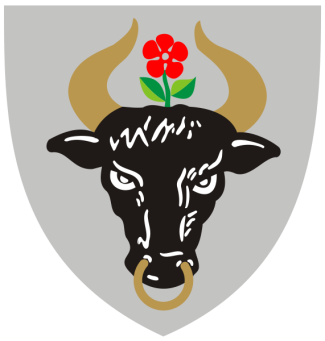 Strategia Rozwoju Miasta Chojnice na lata 2012-2020
Matryca uwarunkowań rozwoju miasta
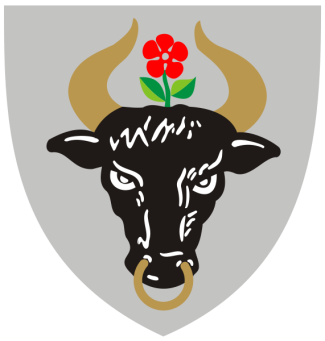 Strategia Rozwoju Miasta Chojnice na lata 2012-2020
Uwarunkowania rozwoju Chojnic
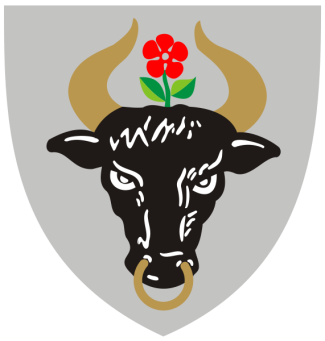 Strategia Rozwoju Miasta Chojnice na lata 2012-2020
Przyrodnicze i przestrzenne wewnętrzne uwarunkowania rozwoju Chojnic w latach 2012-2020
Struktura i stan zagospodarowania przestrzennego  
Struktura i stan infrastruktury technicznej 
Stan środowiska przyrodniczego i warunki życia 
Ład i nieład przestrzenny 
Tereny inwestycyjne
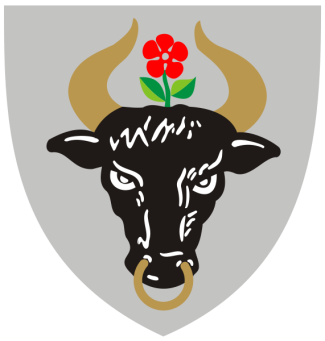 Strategia Rozwoju Miasta Chojnice na lata 2012-2020
Gospodarcze wewnętrzne uwarunkowania rozwoju Chojnic w latach 2012-2020
Aktywność gospodarcza mieszkańców 
Struktura, konkurencyjność i innowacyjność gospodarki miasta 
Firmy i instytucje tzw. otoczenia biznesu 
Rynek pracy 
Rynek nieruchomości
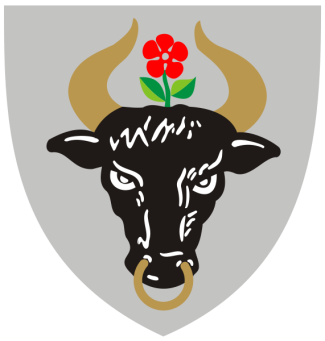 Strategia Rozwoju Miasta Chojnice na lata 2012-2020
Społeczne wewnętrzne uwarunkowania rozwoju Chojnic w latach 2012-2020
Zaufanie, zdolność do dialogu i współpracy 
Kwalifikacje mieszkańców, otwartość na zmiany oraz gotowość do „uczenia się przez całe życie” 
Bezrobocie 
Warunki pracy i płacy 
Dysfunkcje i patologie społeczne
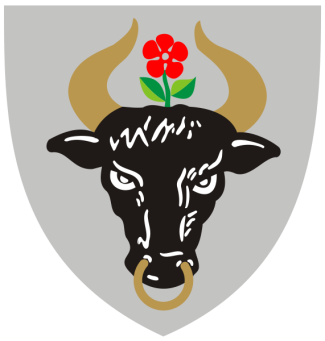 Strategia Rozwoju Miasta Chojnice na lata 2012-2020
Polityczne wewnętrzne uwarunkowania rozwoju Chojnic w latach 2012-2020
Aktywność obywatelska mieszkańców
Jakość lokalnej demokracji
Stabilność władz, koalicji i sojuszy 
Sprawność samorządu terytorialnego
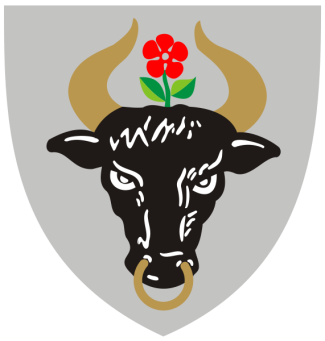 Strategia Rozwoju Miasta Chojnice na lata 2012-2020
Przyrodnicze i przestrzenne zewnętrzne uwarunkowania rozwoju Chojnic w latach 2012-2020
Wzrost zagrożenia ekstremalnymi zdarzeniami przyrodniczymi 
Znaczne zasoby i walory przyrodnicze w bezpośrednim otoczeniu Chojnic 
Położenie w strefie oddziaływania kultury zachodnioeuropejskiej
Położenie na obszarze słabo zaludnionym 
Położenie peryferyjne w Europie, kraju i regionie
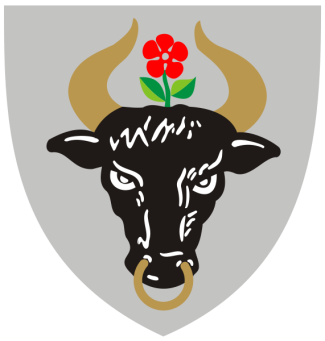 Strategia Rozwoju Miasta Chojnice na lata 2012-2020
Gospodarcze zewnętrzne uwarunkowania rozwoju Chojnic w latach 2012-2020
Globalne zawirowania gospodarcze: mniej stabilności i pewności, więcej wahań i niepewności 
Zagrożenie znacznym wzrostem ceny energii 
Zagrożenie upadkiem lub zmniejszeniem strefy Euro – z Polską, czy bez Polski? 
Pomyślne perspektywy rozwoju polskiej gospodarki 
Prawdopodobne ograniczenia w sferze wydatków publicznych 
Zagrożenie marginalizacją oraz spowolnieniem rozwoju Trójmiasta i całego Pomorza
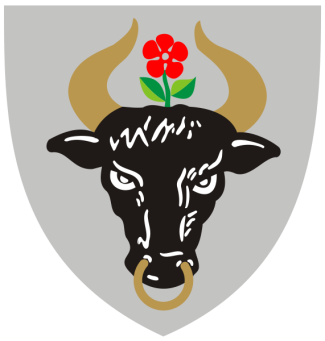 Strategia Rozwoju Miasta Chojnice na lata 2012-2020
Społeczne zewnętrzne uwarunkowania rozwoju Chojnic w latach 2012-2020
Zmiany charakteru relacji i więzi społecznych: (indywidualizacja, defamiliaryzacja, emancypacja mniejszości, mediatyzacja, emocjonalizacja) +   usieciowienie i przygodność  
Zmiany charakteru popytu na pracę: od pracy do zajęcia, od etatu do kontraktu, od zapłaty do wynagrodzenia, od zatrudnienia do samozatrudnienia 
Zmiany charakteru podaży pracy: od kwalifikacji do zdolności do uczenia się, od doświadczenia do kreatywności, od lojalności do elastyczności, od relacji do transakcji
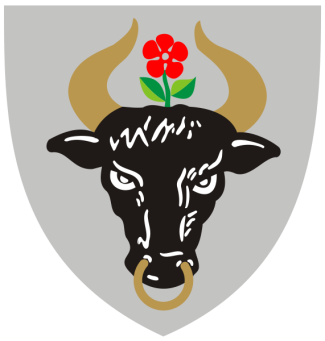 Strategia Rozwoju Miasta Chojnice na lata 2012-2020
Polityczne zewnętrzne uwarunkowania rozwoju Chojnic w latach 2012-2020
Zagrożenie lokalnymi konfliktami nowego typu o globalnych skutkach 
Wzrost znaczenia politycznego nowych podmiotów na wszystkich poziomach rządzenia 
Kryzys tradycyjnych i powstawanie nowych instytucji i procedur wyłaniania i sprawowania władzy  
Informatyzacja władzy 
Reintegracja Unii Europejskiej na nowych zasadach 
Zmiana pokoleniowa w polskiej polityce 
Metropolizacja polityki
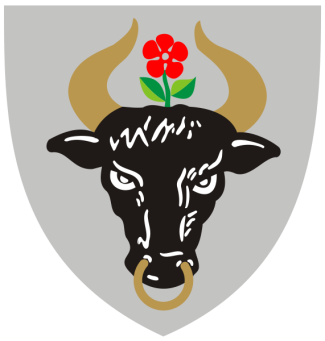 Strategia Rozwoju Miasta Chojnice na lata 2012-2020
Lokalne uwarunkowania sfery sterowania rozwoju Chojnic w latach 2012-2020
Strategia Rozwoju Miasta Chojnice na lata 2002-2014 – przedsięwzięcia, kontynuacja, ewaluacja 
Studium uwarunkowań i kierunków zagospodarowania przestrzennego miasta Chojnice z 2009 r. 
Program Rewitalizacji Miasta Chojnice na lata 2010-2015 i jego aktualizacja 
Programy 2010 i 2014 
Wieloletnia Prognoza Finansowa Gminy Miejskiej Chojnice
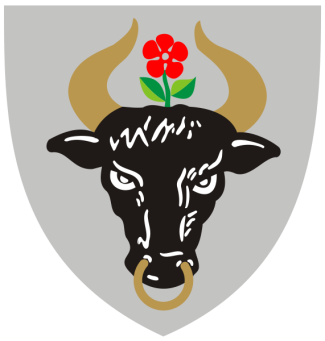 Strategia Rozwoju Miasta Chojnice na lata 2012-2020
Regionalne uwarunkowania sfery sterowania rozwoju Chojnic w latach 2012-2020
Strategia Rozwoju Województwa Pomorskiego 2020 z 2005 r. i jej  aktualizacja 
Plan Zagospodarowania Przestrzennego Województwa Pomorskiego z 2009 r. 
inne dokumenty strategiczne rangi regionalnej
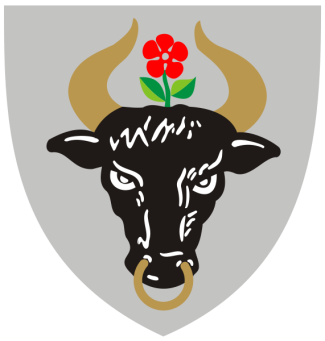 Strategia Rozwoju Miasta Chojnice na lata 2012-2020
Krajowe uwarunkowania sfery sterowania rozwoju Chojnic w latach 2012-2020
Krajowa Strategia Rozwoju Regionalnego (KSRR) 2010-2020. Regiony, miasta, obszary wiejskie z 2010 r. 
Koncepcja Przestrzennego Zagospodarowania Kraju do 2030 r. z 2011 r. 
inne dokumenty strategiczne rangi krajowej
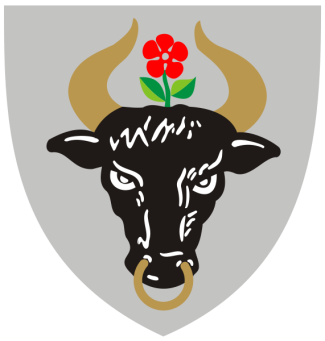 Strategia Rozwoju Miasta Chojnice na lata 2012-2020
Europejskie uwarunkowania sfery sterowania rozwoju Chojnic w latach 2012-2020
Strategia Europa 2020 z 2010 r. 
Strategia Unii Europejskiej dla regionu Morza Bałtyckiego z 2009 r.  
inne dokumenty strategiczne rangi europejskiej
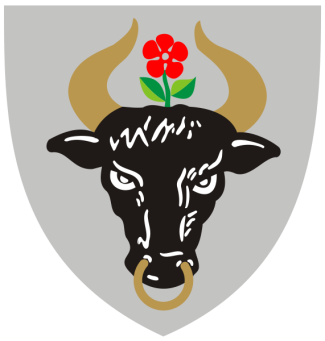 Strategia Rozwoju Miasta Chojnice na lata 2012-2020
Dziękuję za uwagę!
Prof. dr hab. Marek Dutkowski 
z Zespołem 

info@marekdutkowski.eu
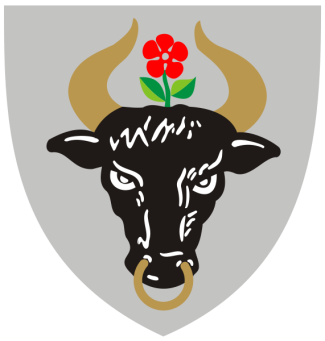 Strategia Rozwoju Miasta Chojnice na lata 2012-2020